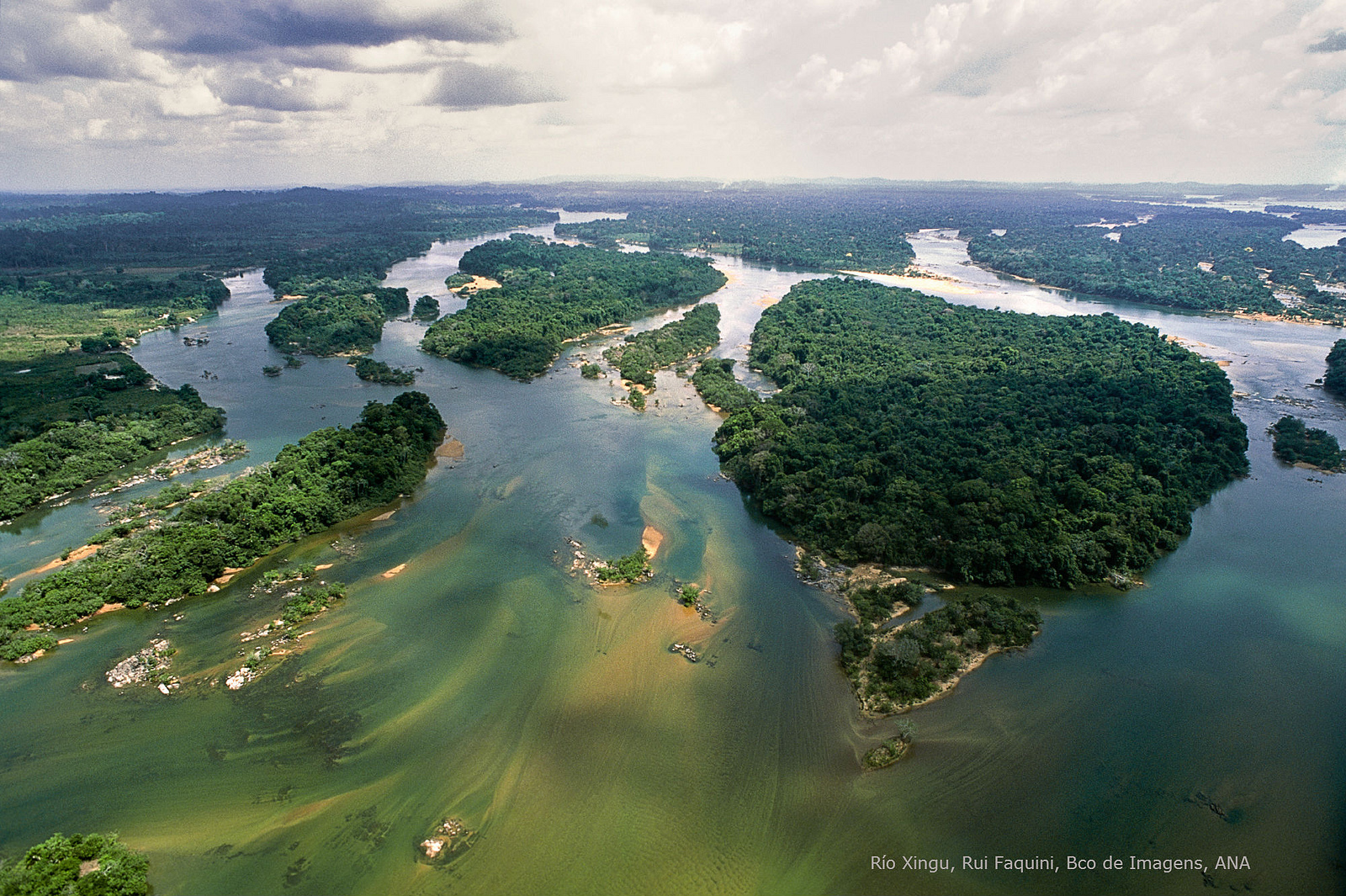 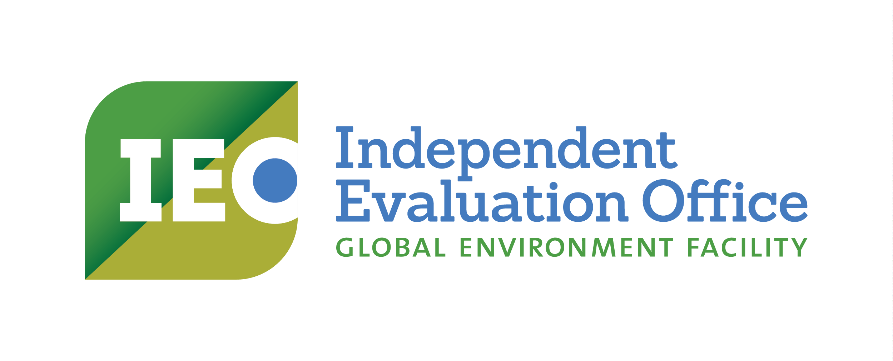 Expanded Constituency Workshop
Session of the Independent Evaluation Office, GEF
Anupam Anand, Ph.D
Evaluation Officer
 GEF Independent Evaluation Office
Malac Kabir
Research Assistant
 GEF Independent Evaluation Office
Swaziland, February 2017
GEF Council
M&E in the GEF
Guided by the M&E Policy
STAP
GEF Secretariat
GEF IEO
GEF Agency Evaluation Offices
GEF Agencies
Participating Countries
Country Stakeholders
Policy, standard-setting and/or oversight function
Reporting or provision of information
GEF Independent Evaluation Office
Outline
I: M&E Quiz

II: Comprehensive Evaluation of the GEF (OPS6):
Completed Evaluations
Emerging Findings

III: Tell your story

IV: Putting it together
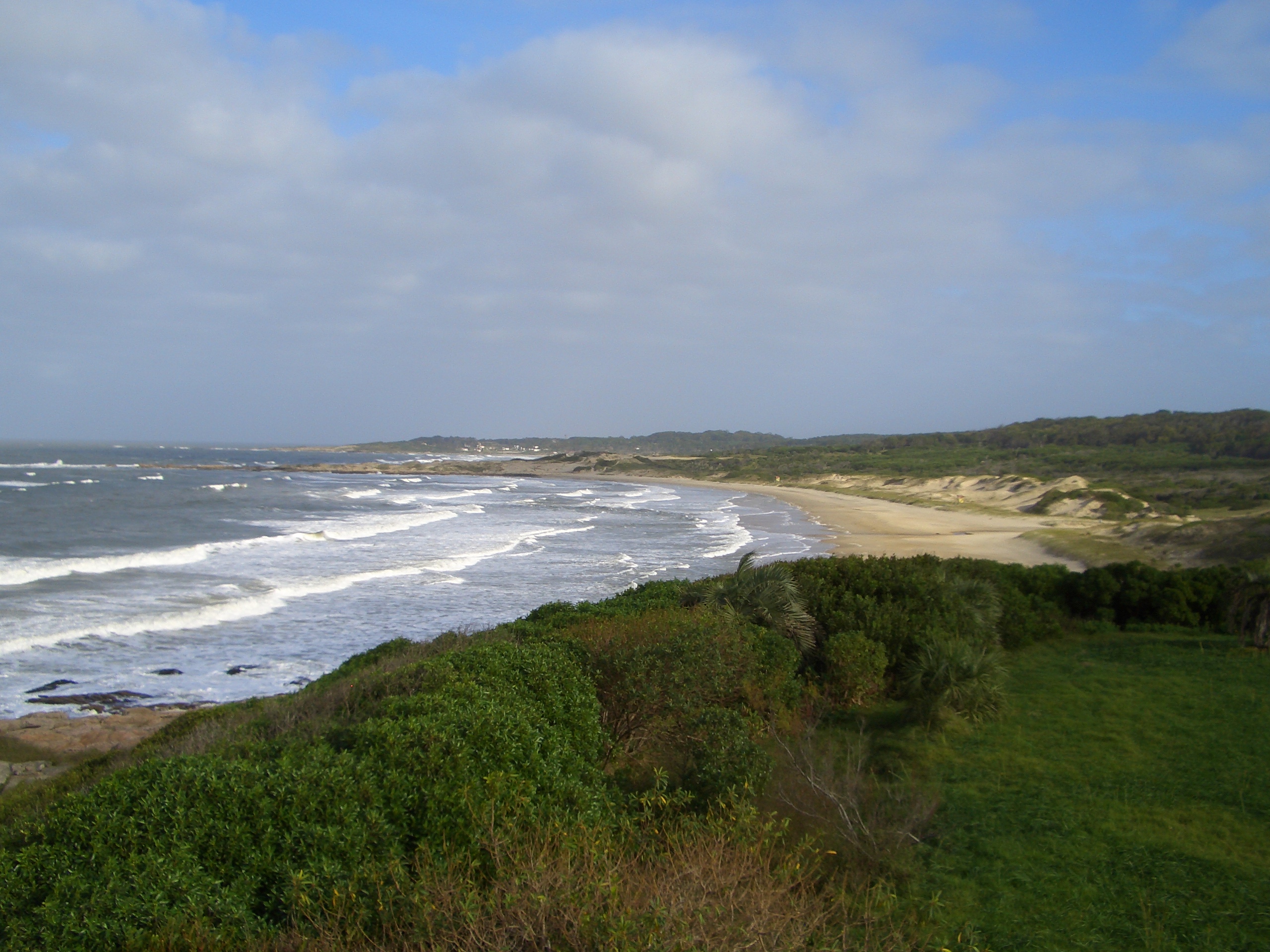 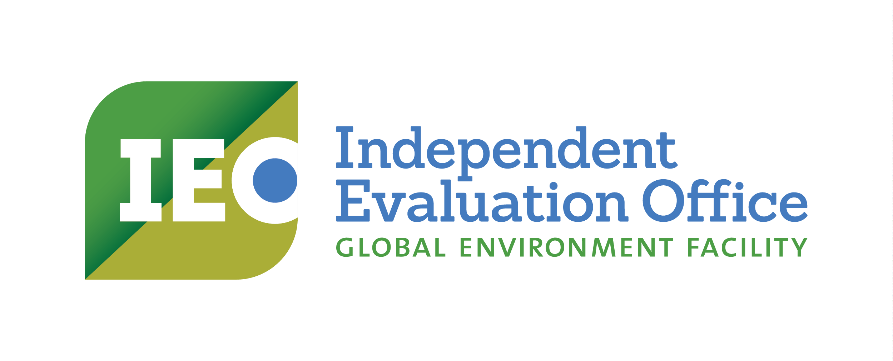 II
6th Comprehensive Evaluation (OPS6)
Focal Area Studies
International waters
Land degradation
Mainstreaming / Cross cutting
Chemicals and waste
< CSO Network (June)
Biodiversity
Private Sector and GEF
Climate change
Safeguards and Indigenous Peoples Policy
Gender
Impacts
GEF's Support in Policy, Legal and Regulatory Reform in Countries
The Transformational Role of the GEF
October
November
December
January
February
March
April
May
June
July
Trends in Performance (replacing APR 2017)
Thematic Evaluations
Institutional Issues
Programmatic approaches
Reform Process – Results Based Management
Multiple Benefits of GEF support
Reform Process – Knowledge Management
Integrated approaches
GEF6 Strategy, Global Relevance
Governance, Financing, Health of the Partnership
OPS6
Early findings
October
November
December
January
February
March
April
May
June
July
Full report >
(September)
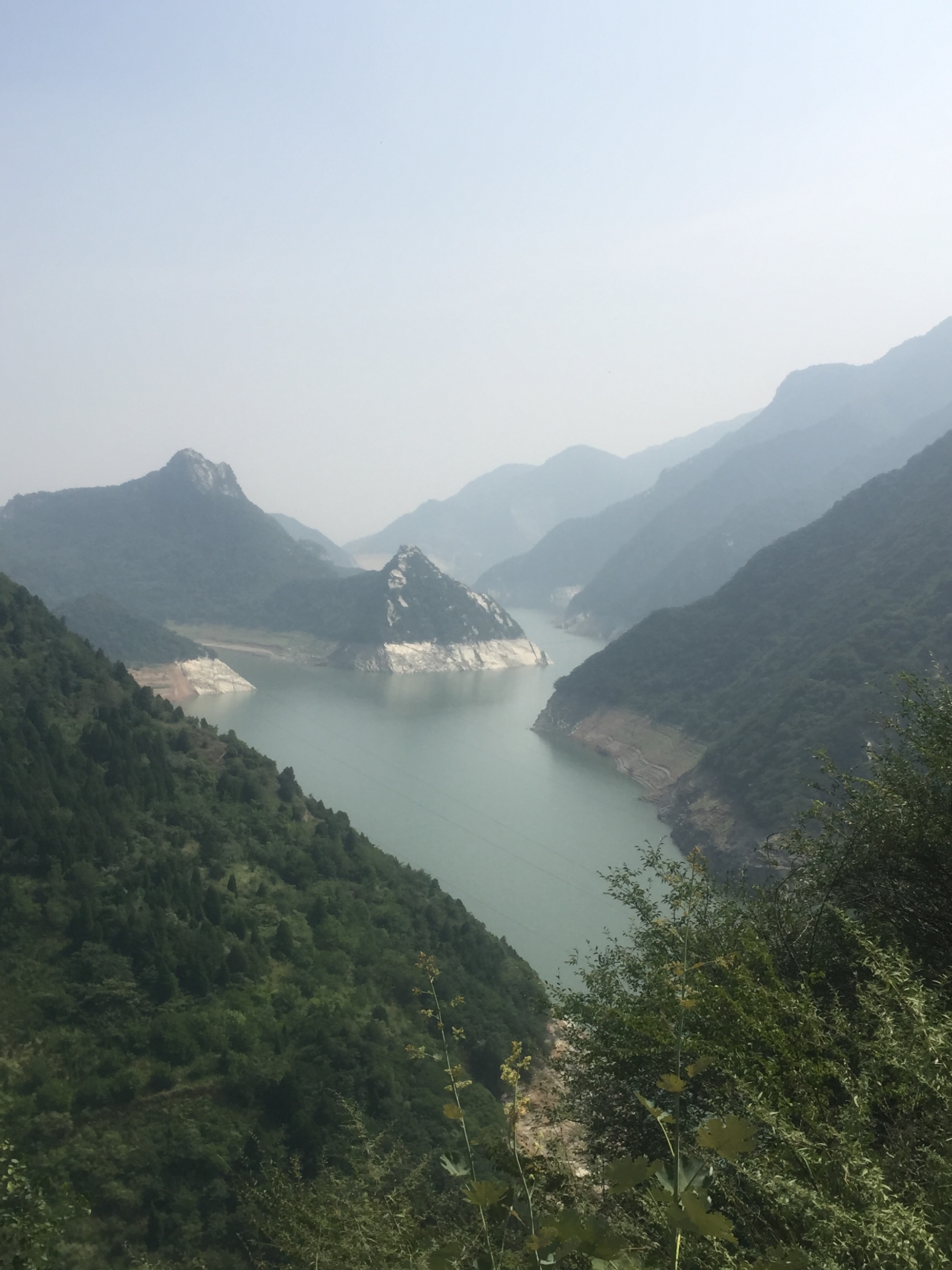 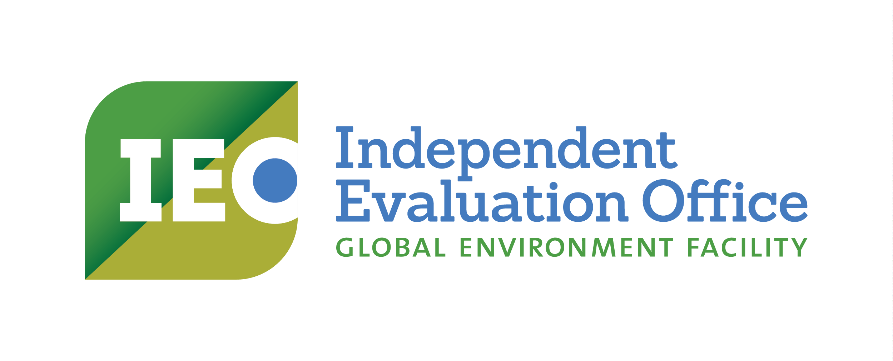 Completed Evaluations
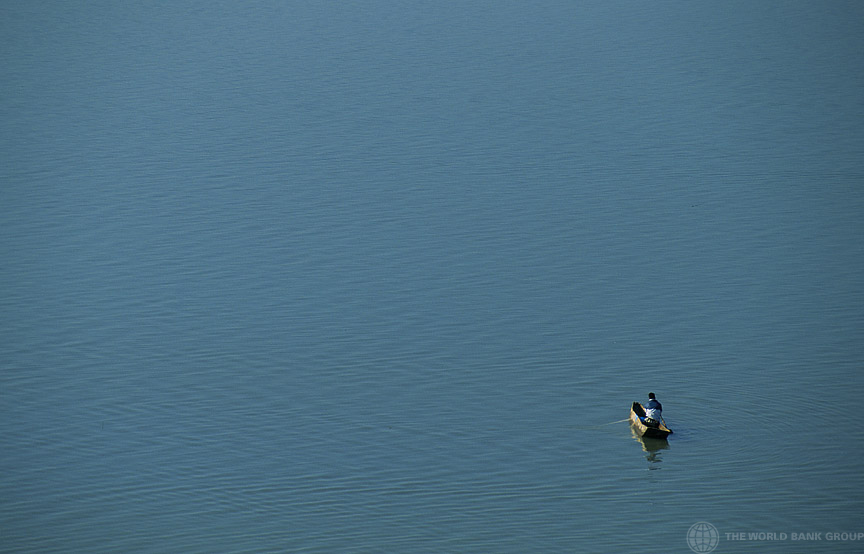 International Waters Focal Area Study
Mexico
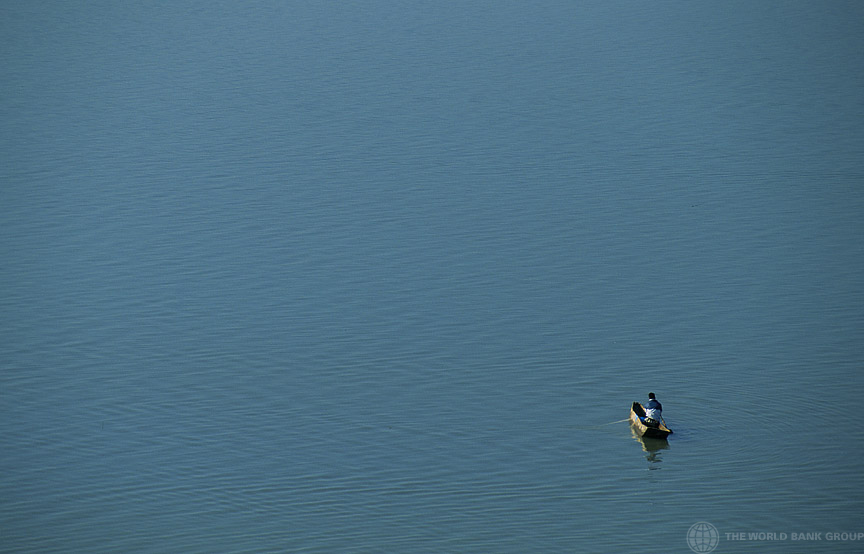 Rehabilitation of the Black Sea Northwest Shelf dead zone
Support the process leading to the Stockholm and Minamata Conventions
Adoption of the Ballast Water Convention on Alien Species, the Pacific Tuna Treaty, the Guarani Aquifer Agreement
Establishment of the Benguela Current Commission
Contributions
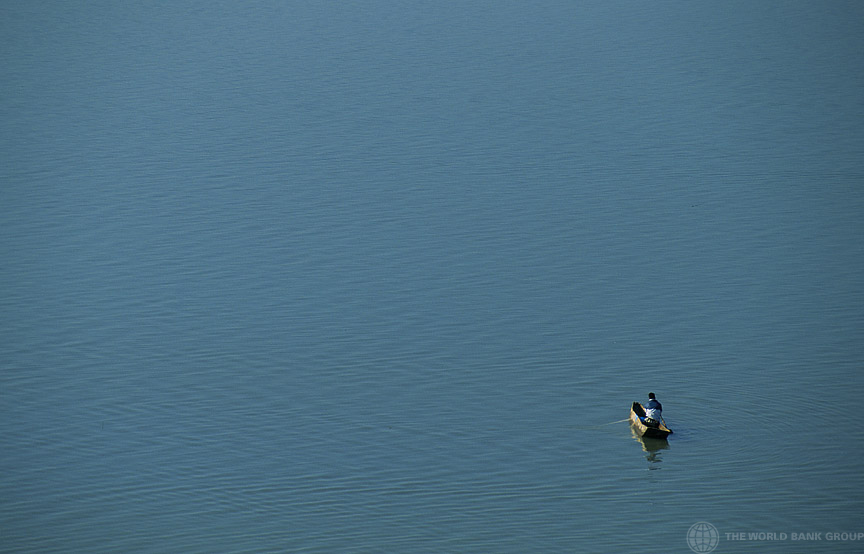 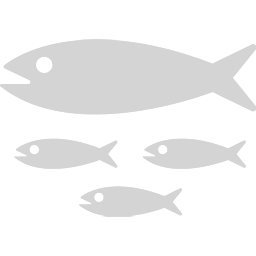 $$$
Dominance of marine and ocean investments
Decline of the funding envelope
Lack of Agency participation in strategy definition
No funding for project or program preparation
Areas of concern
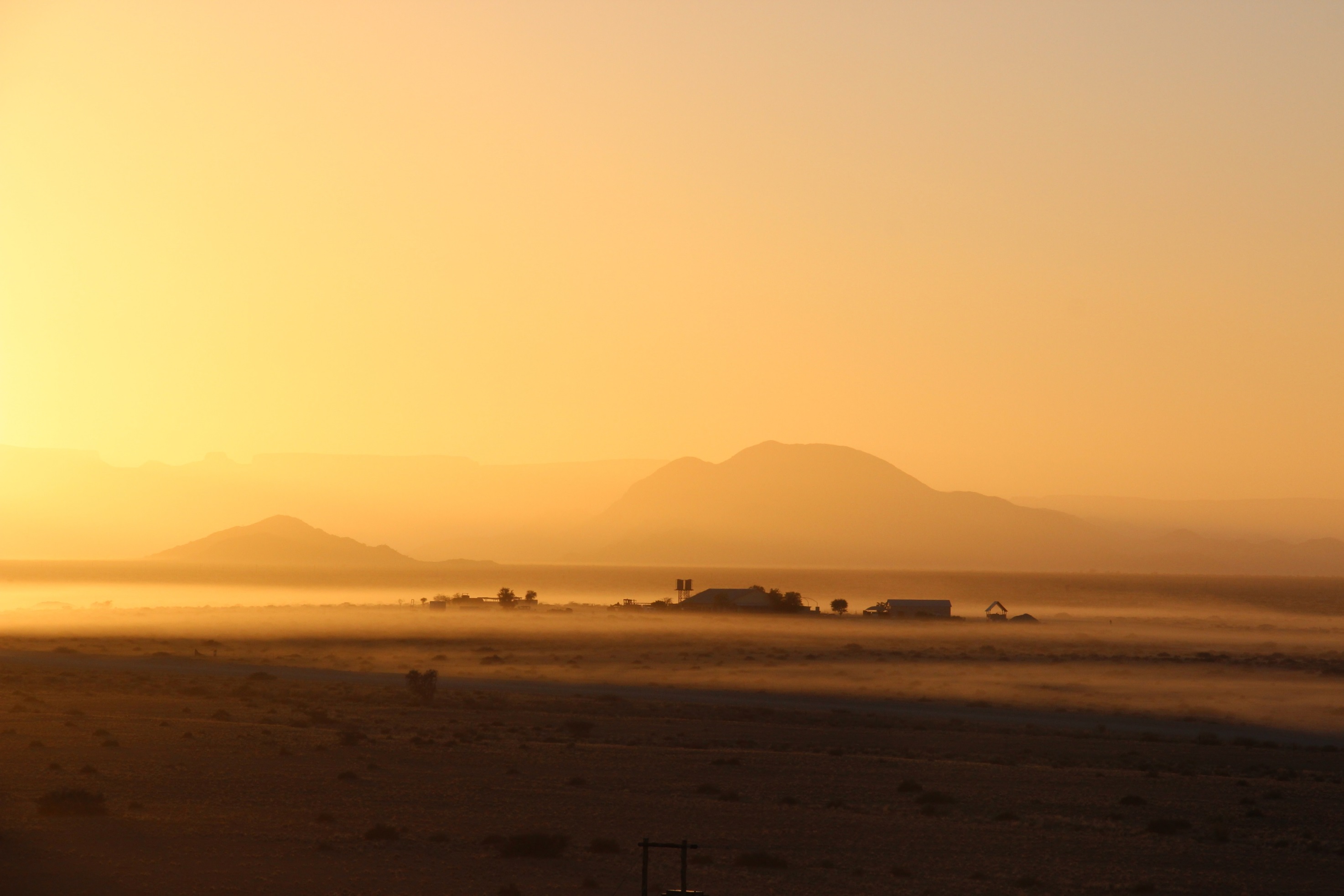 Value for money analysis of GEF Land degradation projects
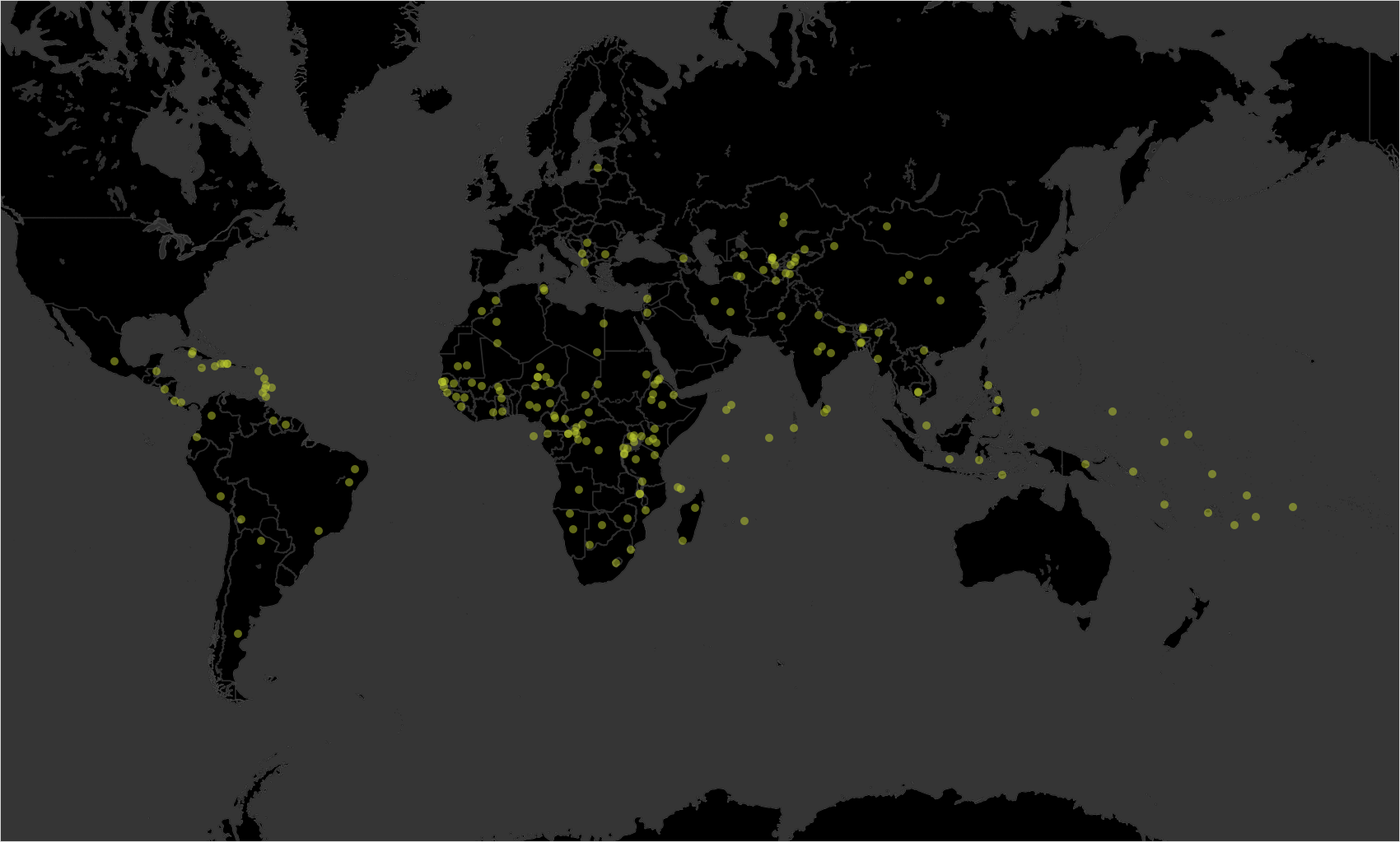 GEF Land Degradation Projects
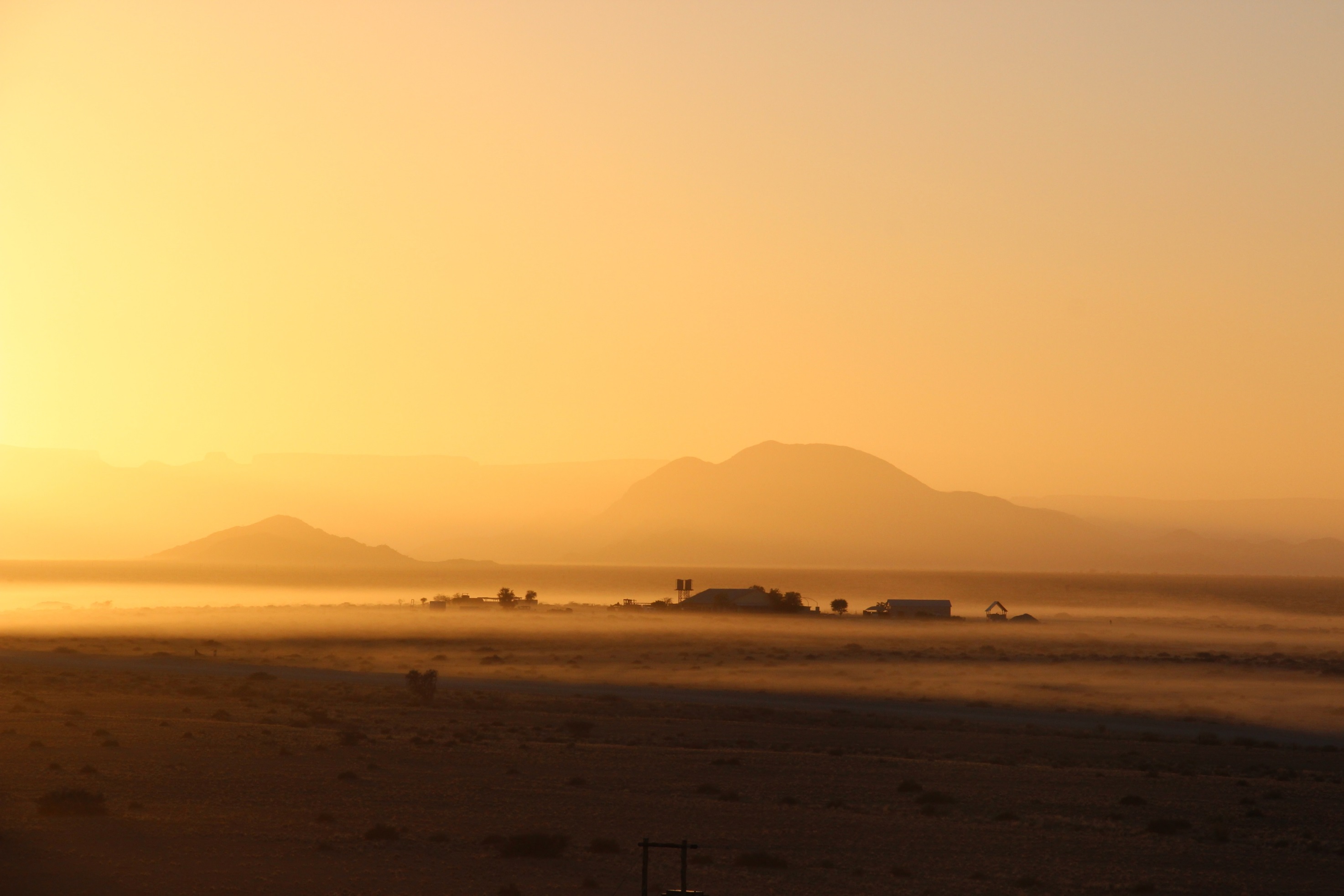 $7,500,000
Average contribution per project from sequestration alone
43.52 
tons of carbon sequestered 
per hectare
108,800
tons of carbon sequestered per project location
43.52 
tons of carbon sequestered 
per hectare
$7,500,000
contributed to sequestration alone
Findings
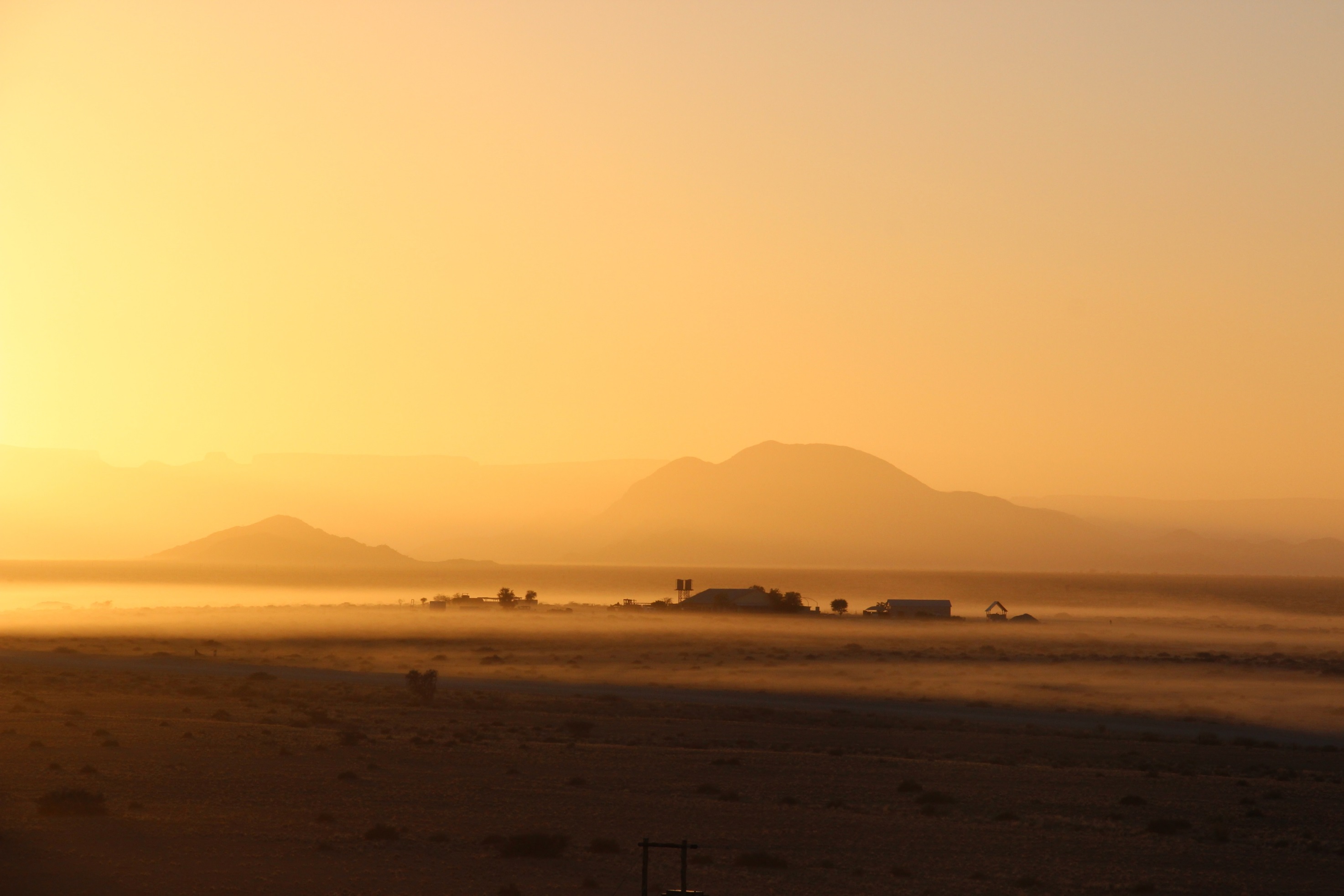 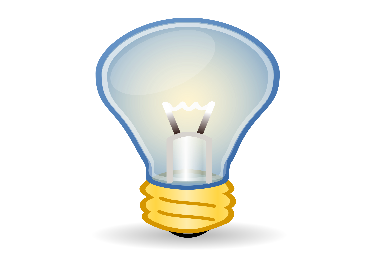 Initial conditions
Environmental and Economic characteristics
Less effective near urban areas
Time 
required
Multifocal
Findings: Vegetation
Evaluation of the GEF CSO Network
CSO Network prepares for and reports back on the Council meetings to the wider CSO community in countries and regions
enhancing the role of civil society in safeguarding the global environment, 
strengthening GEF Program implementation through partnership with civil society 
building the capacity of the GEF CSO Network
474 member organizations 
across 122 countries
Country Contact Points in 20 countries
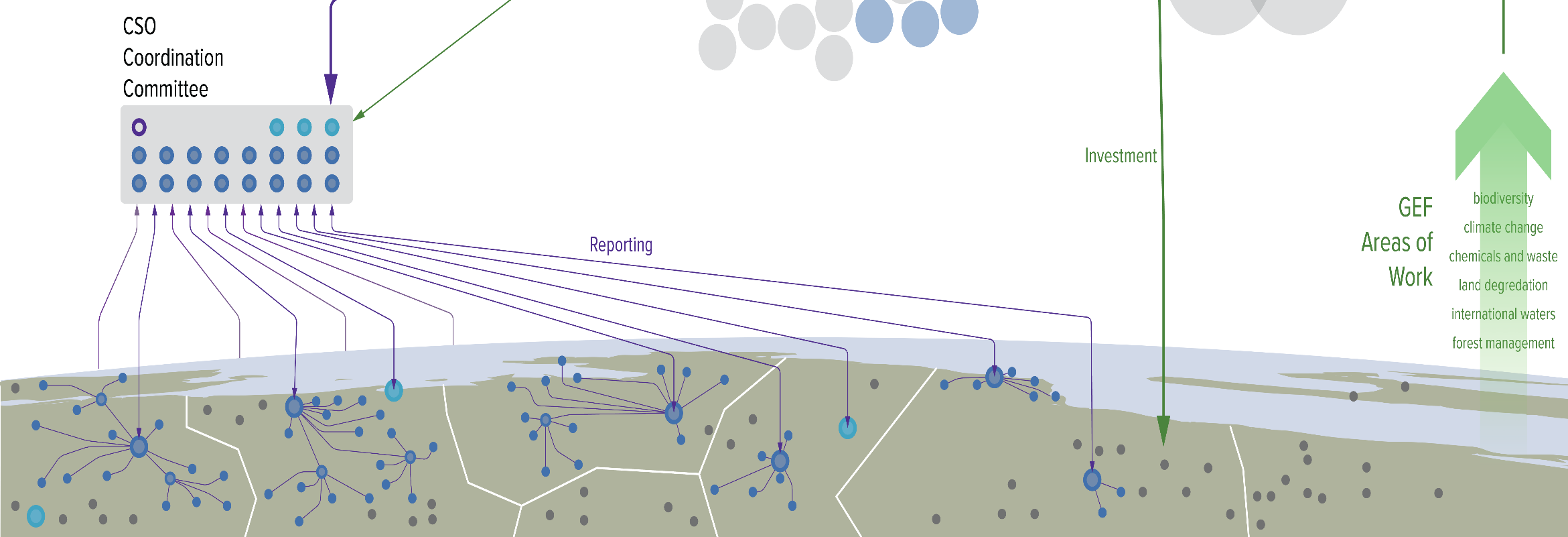 Conclusions:
Conclusion 1: Network remains relevant and is delivering results

Conclusion 2: Network is distant from the country level. As such, the Network is compromised in its ability to bring forward country perspectives

Conclusion 3: The CSO Network is operating in an expanding GEF Partnership without a shared contemporary vision of its role

Conclusion 4: Within an increasingly complex operating environment, the Network has strengthened organizationally but governance challenges remain
Joint Evaluation of the GEF/UNDP Small Grant Programme
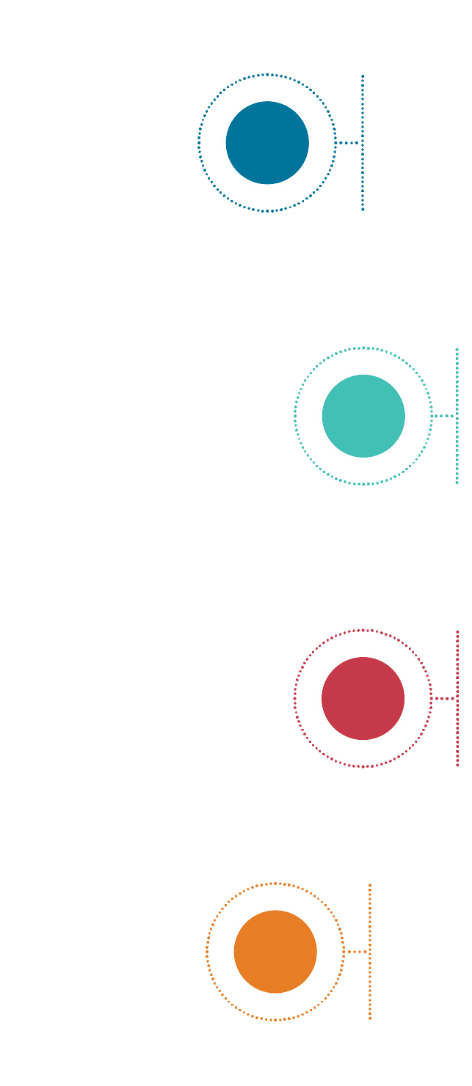 Support programs with high levels of success in securing Global Environmental Benefits
Significant attention to community level benefits, poverty and livelihoods, yielding positive results
SGP has been more successful at mainstreaming gender than other GEF projects
Differing views amongst stakeholders on the extent to which SGP should address socio-economic priorities
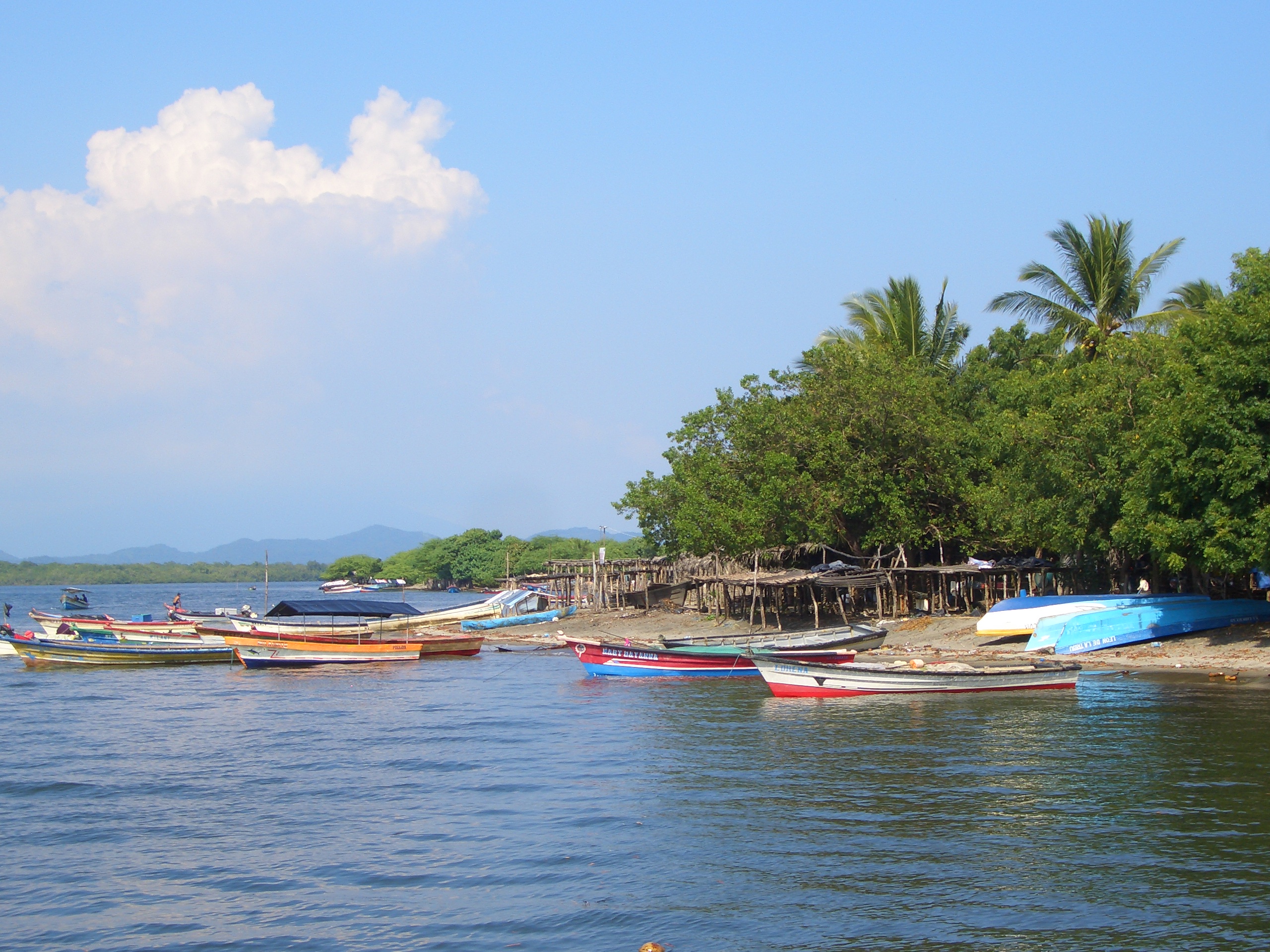 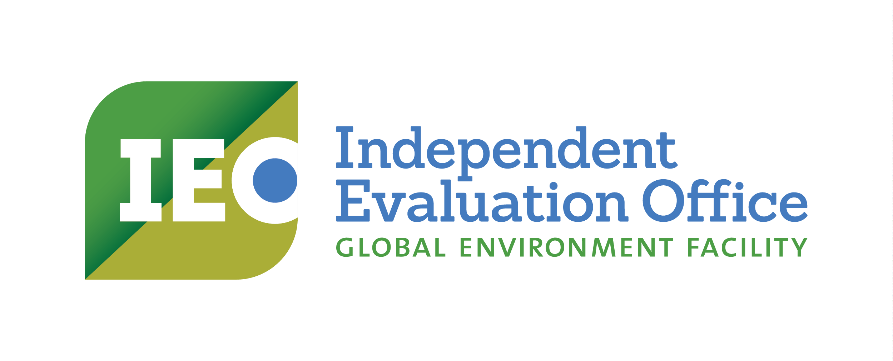 Emerging Findings
El Salvador
GEF Role in Supporting Legal and Regulatory Reform in Countries
GEF: Important role in supporting policy and legal reform
Regulatory reforms take time: potential for mismatch between project duration and legislative and/or rule-making process needs to be considered 

 Rule-making is inherently political process involving constituents with often competing and/or different interests 

There is much that can be done under existing statutes either through policies or administrative actions 

 In some countries, the necessary institutional machinery and authority for enforcement also need strengthening
 
Turnover within ministries can impact the continuity of the rule-making process
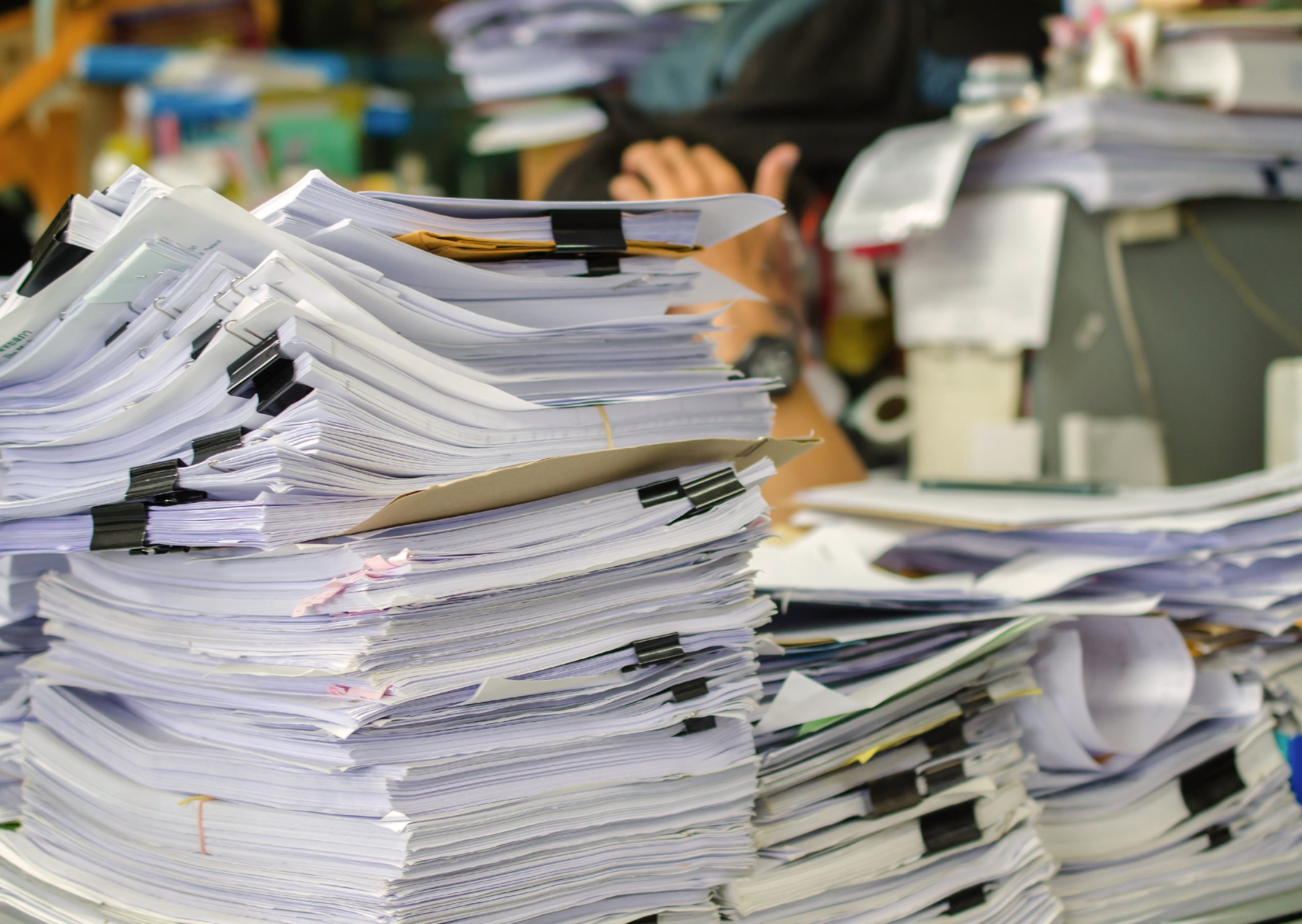 III Tell your story: 
Legal and Regulatory Reform
Has GEF influenced policy or legal reform in your country? 

What were the factors affecting the outcomes? (positive and negative)

What could GEF have done differently to improve the results?
IV How would you measure outcomes?Let’s work with a hypothetical project that is aimed to reform environmental policy/legal framework
??
Context
Assumptions
??
Context
Assumptions
WRAP UP: Important Reminders
Develop a clear theory of change
Outcomes should clearly be a reflection of the objectives with appropriate indicators/tracking tools
Monitoring should be done throughout implementation with adequate resources
Evaluation should address: Relevance, Efficiency, Effectiveness, Impact and Sustainability (just learnt in the quiz)
Source: GEF Annual Performance Report 2013
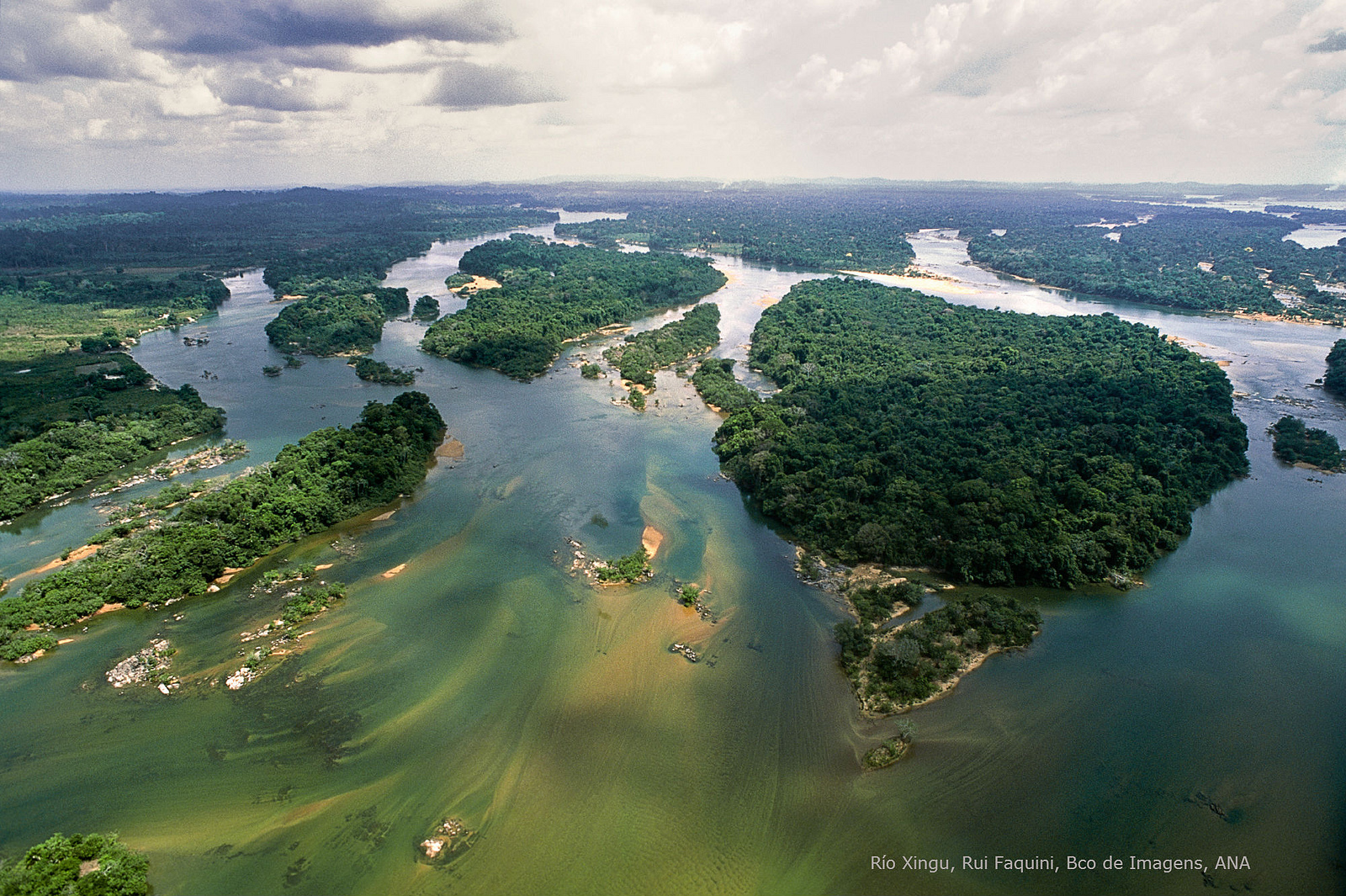 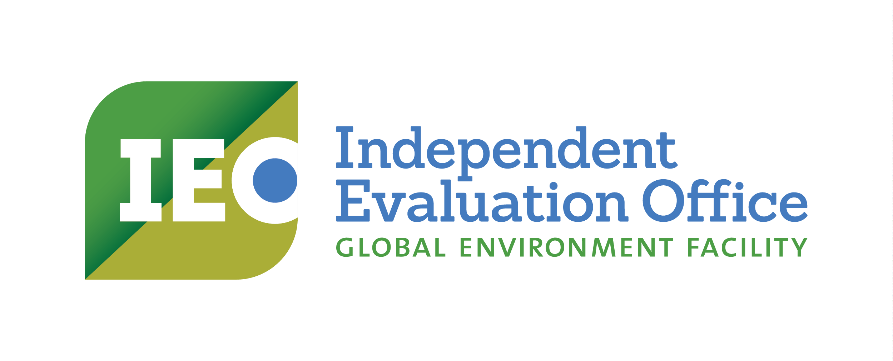 Thank you!
For more information, visit www.gefieo.org